Podpora mladých talentů:investice do naší budoucnosti 28.5.2024Evropský měsíc diverzity
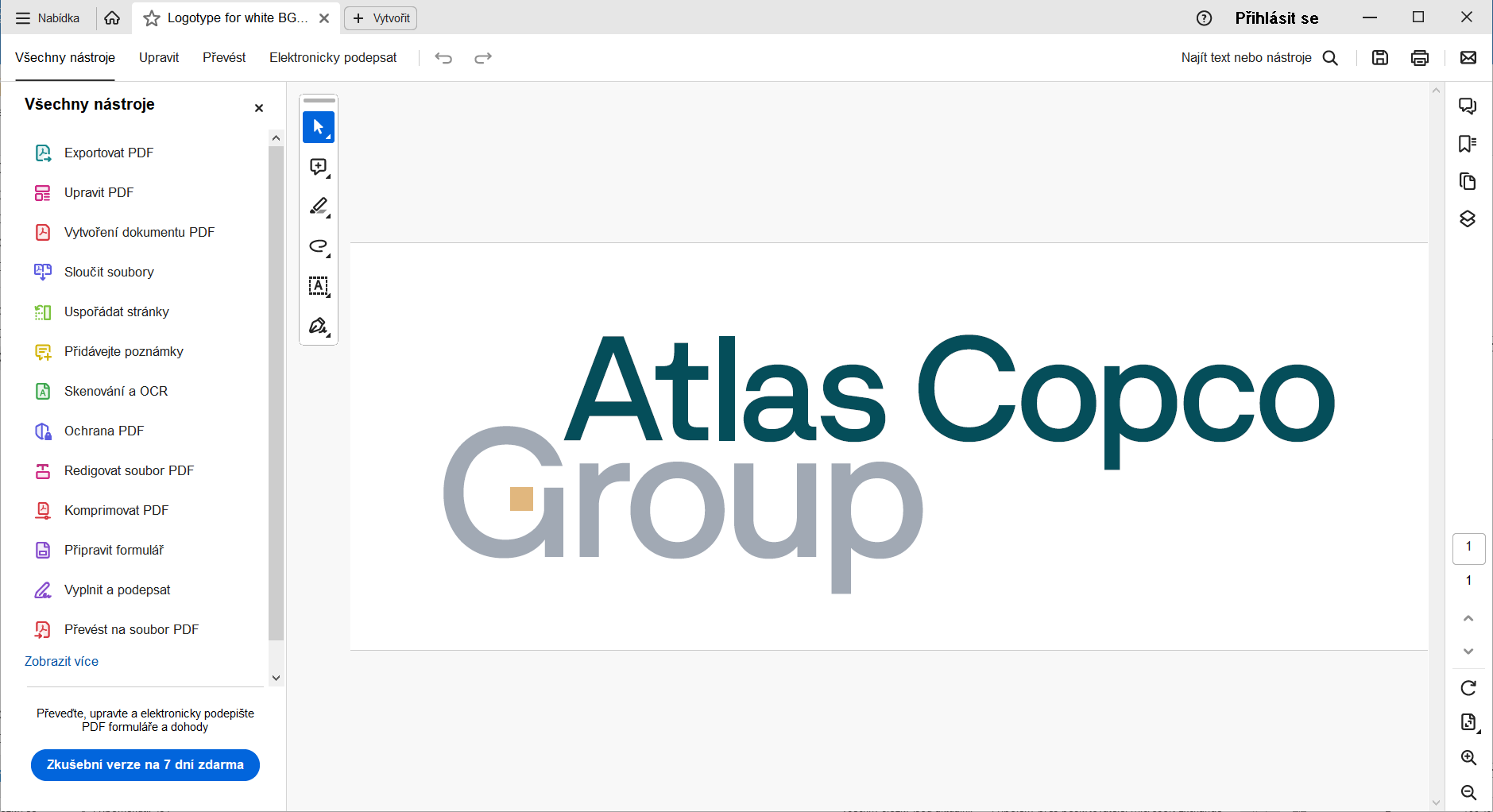 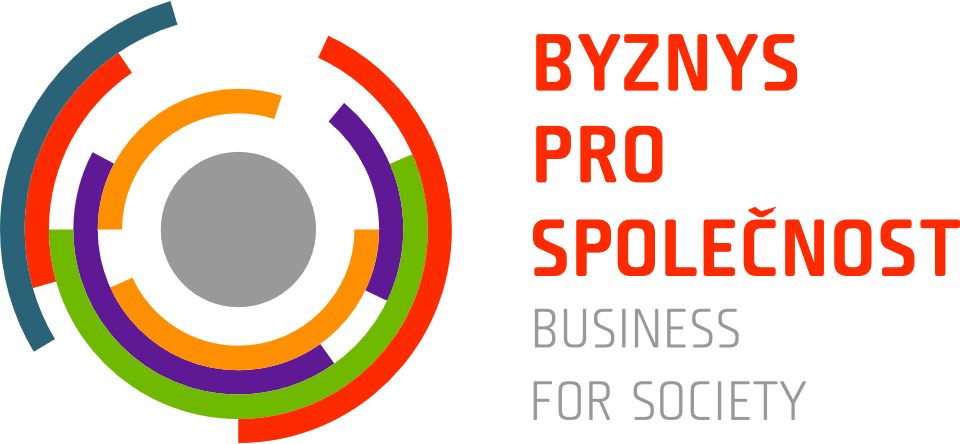 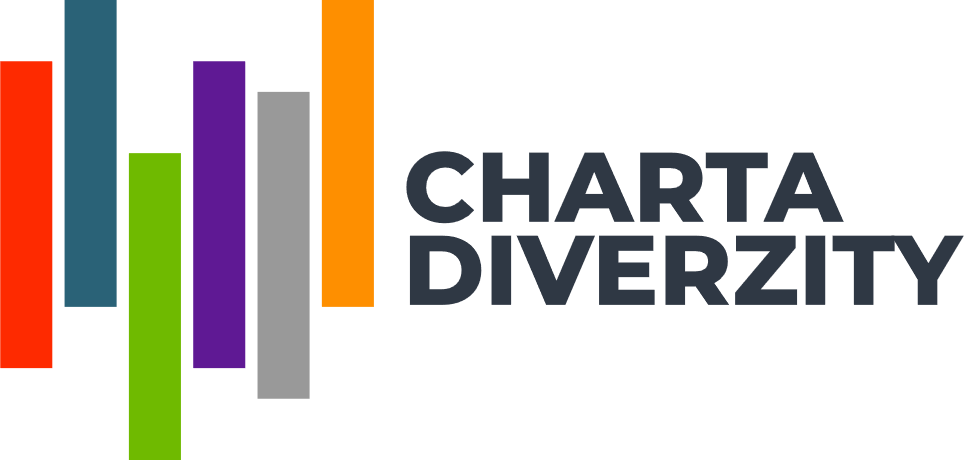 Zahájení
Radek Nešleha – Jednatel, Atlas Copco Services & Edwards
	Pavel Štern – Ředitel, Byznys pro společnost



	Konferenci moderuje Petr Bittner, novinář a redaktor deníku Referendum
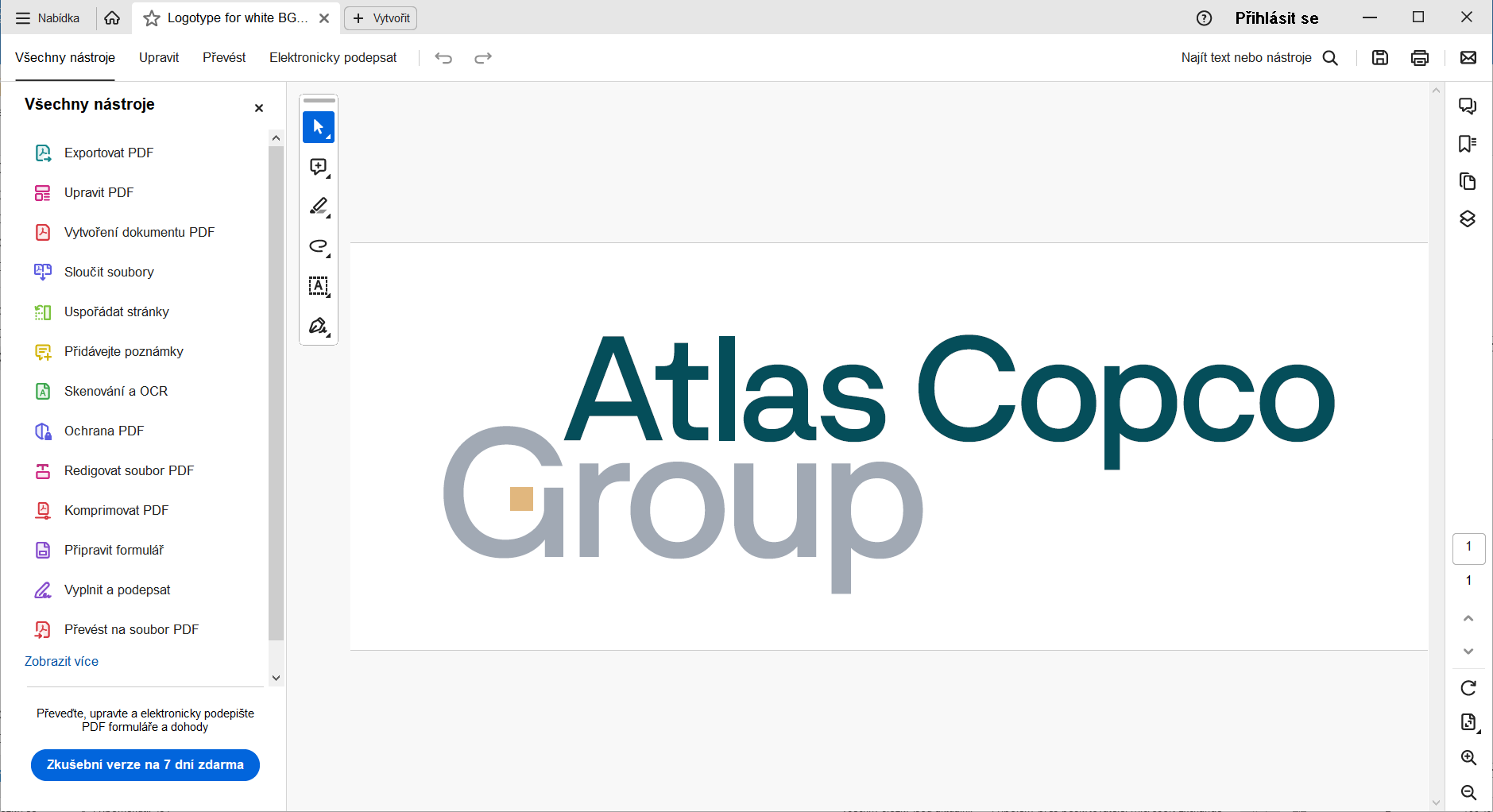 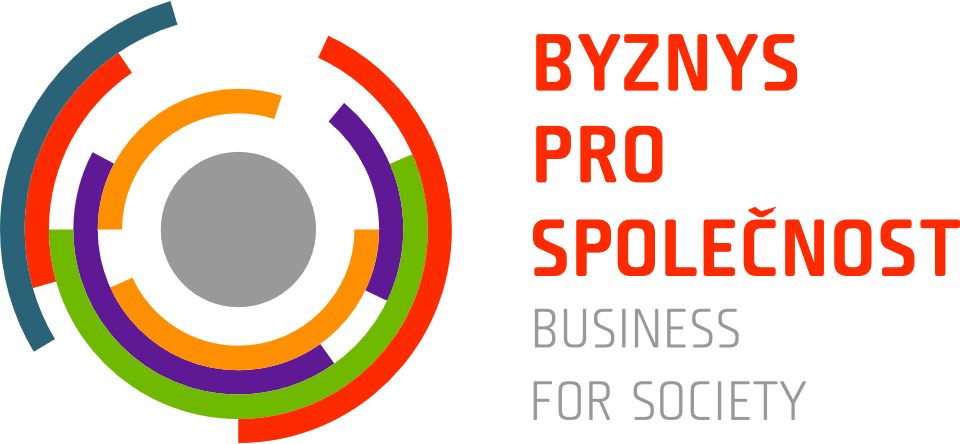 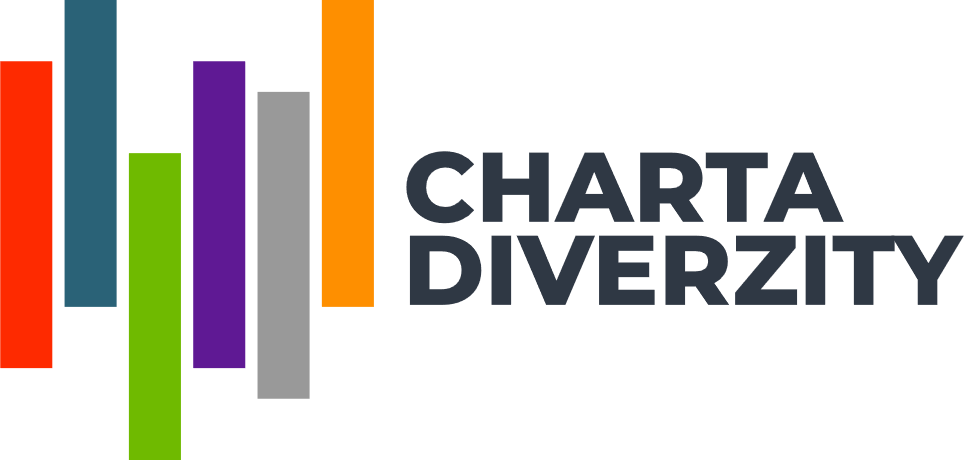 Raná kariéra v Atlas Copco
Leona Buchtová – HR Manager
	Marie Schröderová – Talent & Development Specialist
	Veronika Ševčíková – PtP Administrators Team Leader
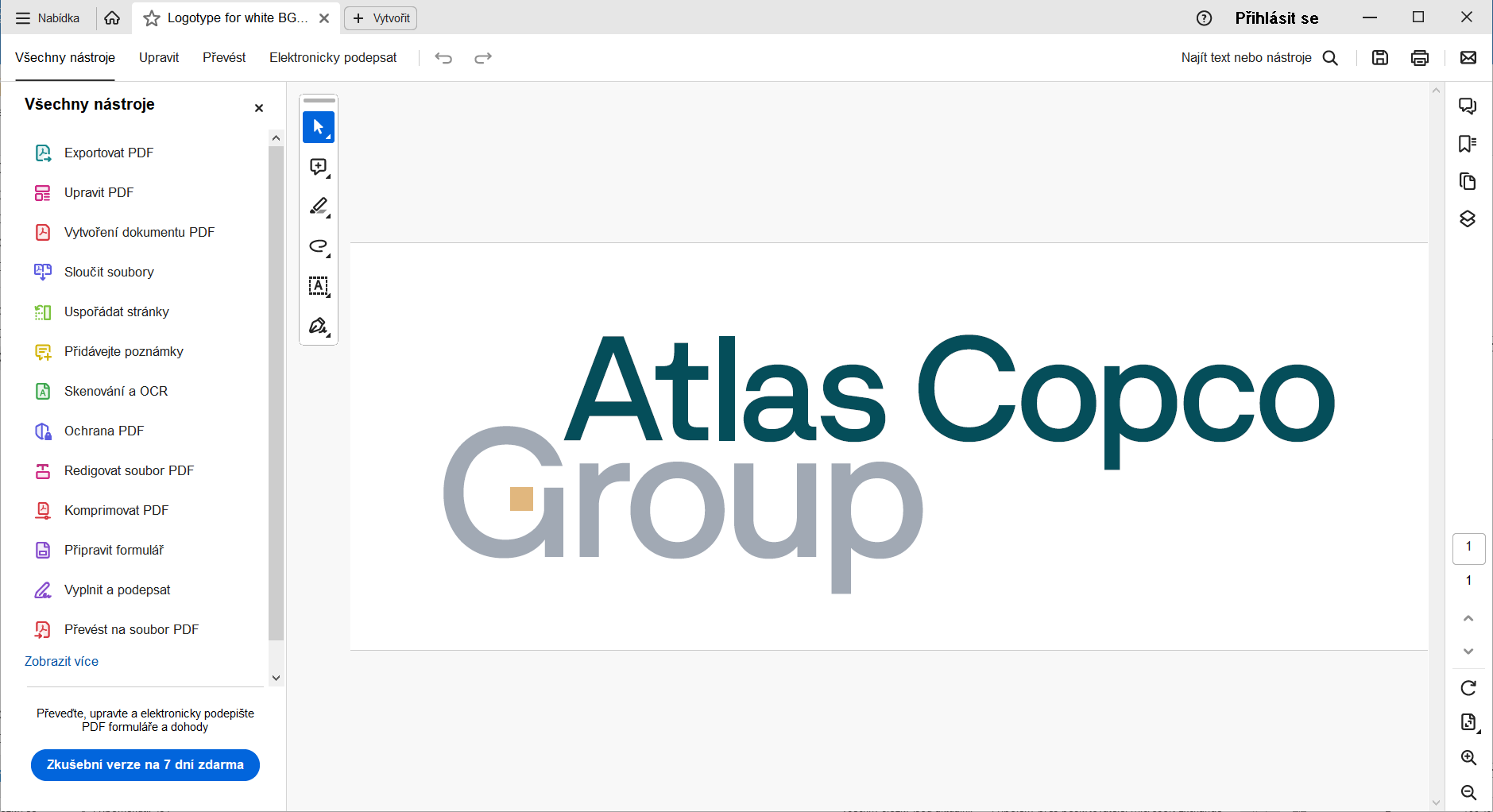 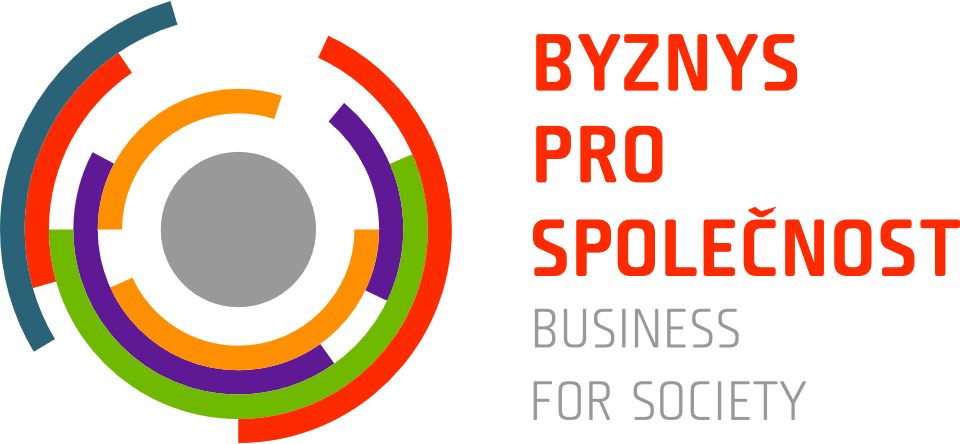 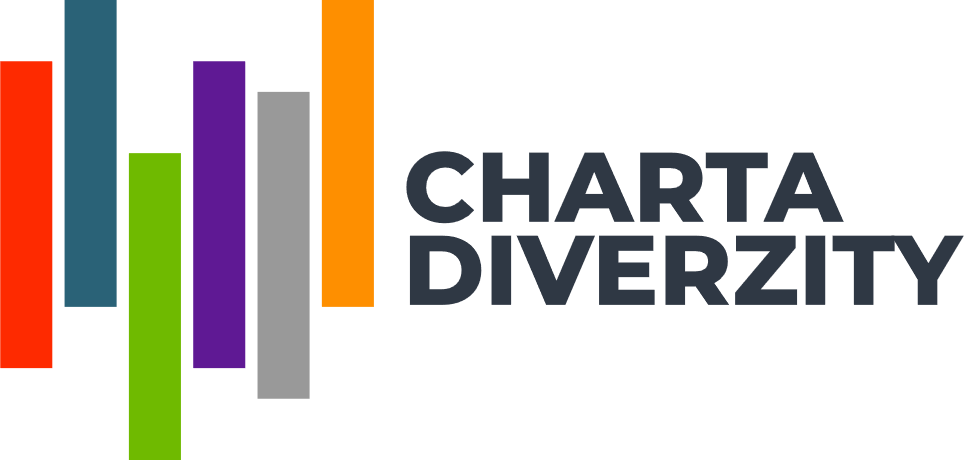 Přestávka
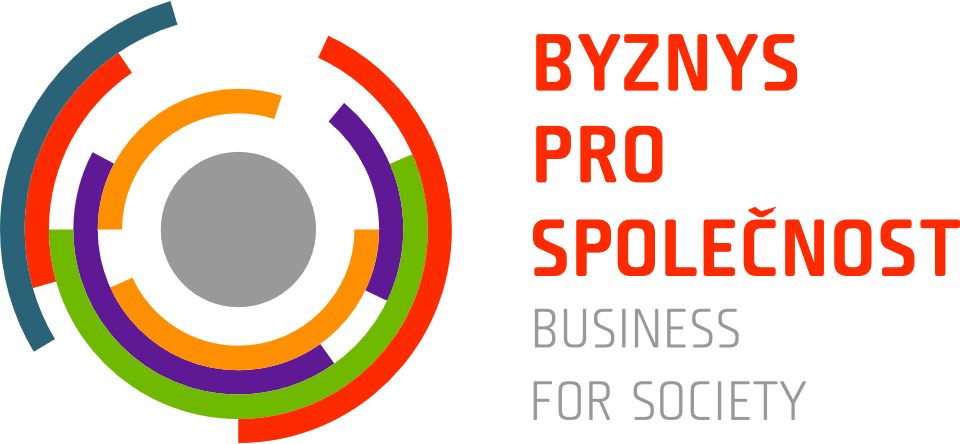 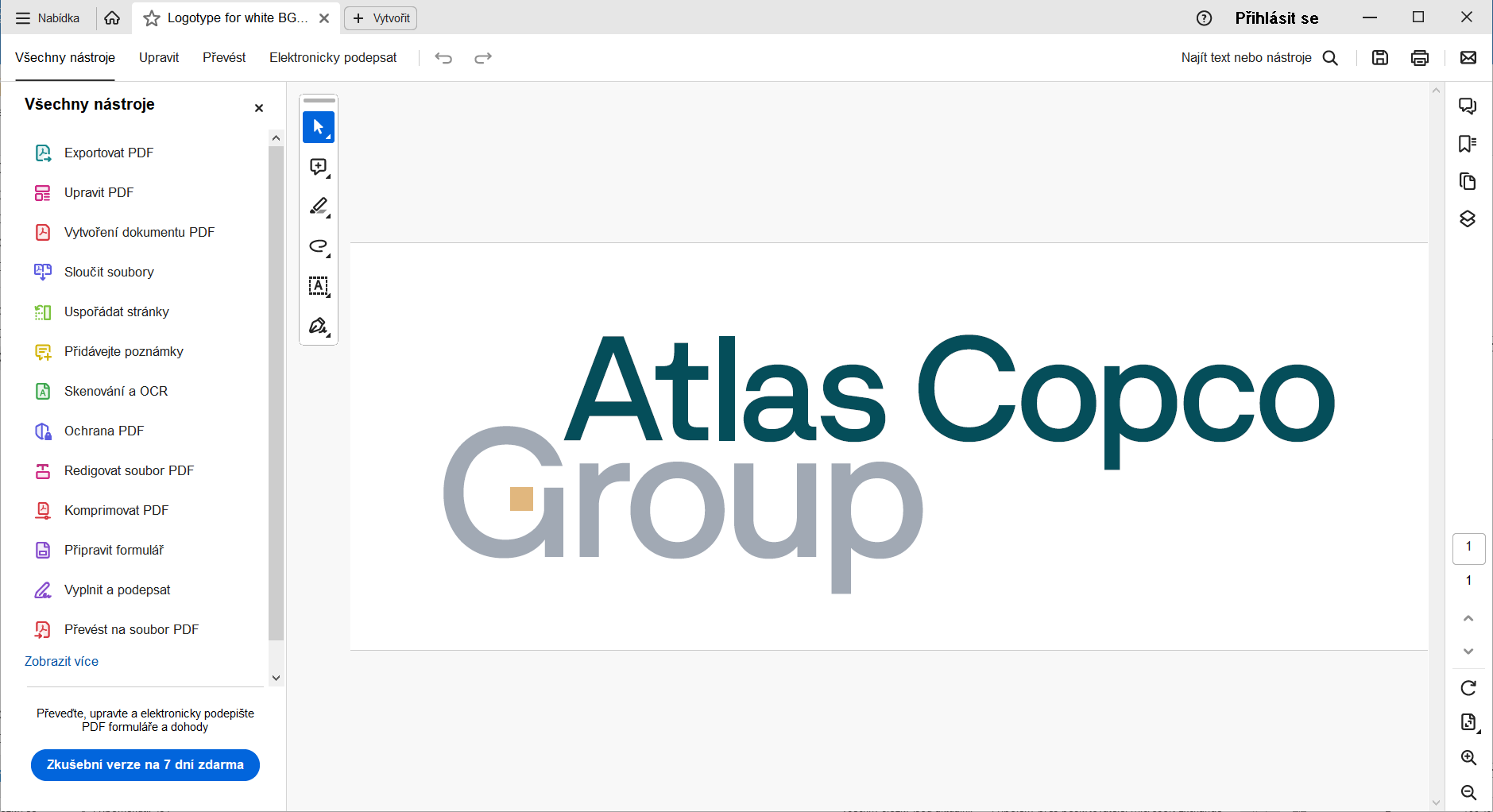 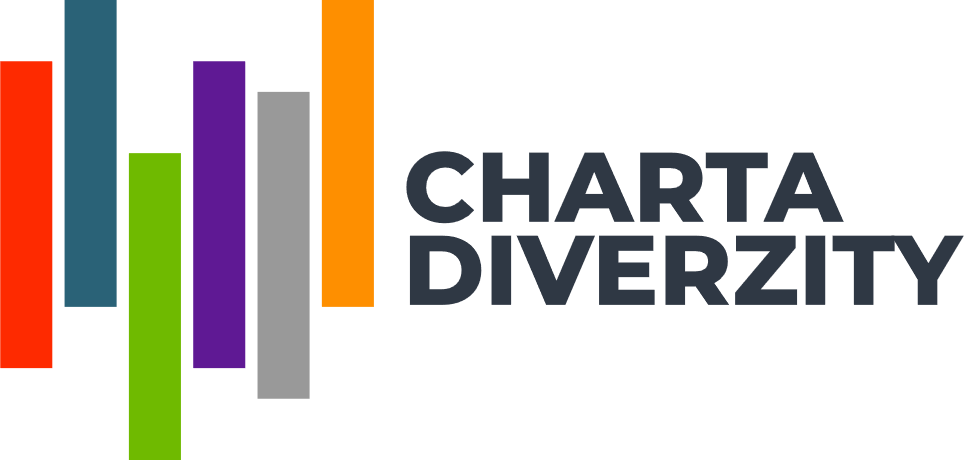 Blok 2: Sdílení zkušeností
Petr Doležal – Finance Manager, Atlas Copco Services
Sylva Talpová Žáková – Proděkanka pro vnější vztahy a spolupráci s 					    partnery, ECON MUNI
Kryštof Radek – Country HR Director, Kyndryl 
Renáta Millerová – HR Director CZ, SK, PL, HR a SRB, Thermo Fisher 				        Scientific
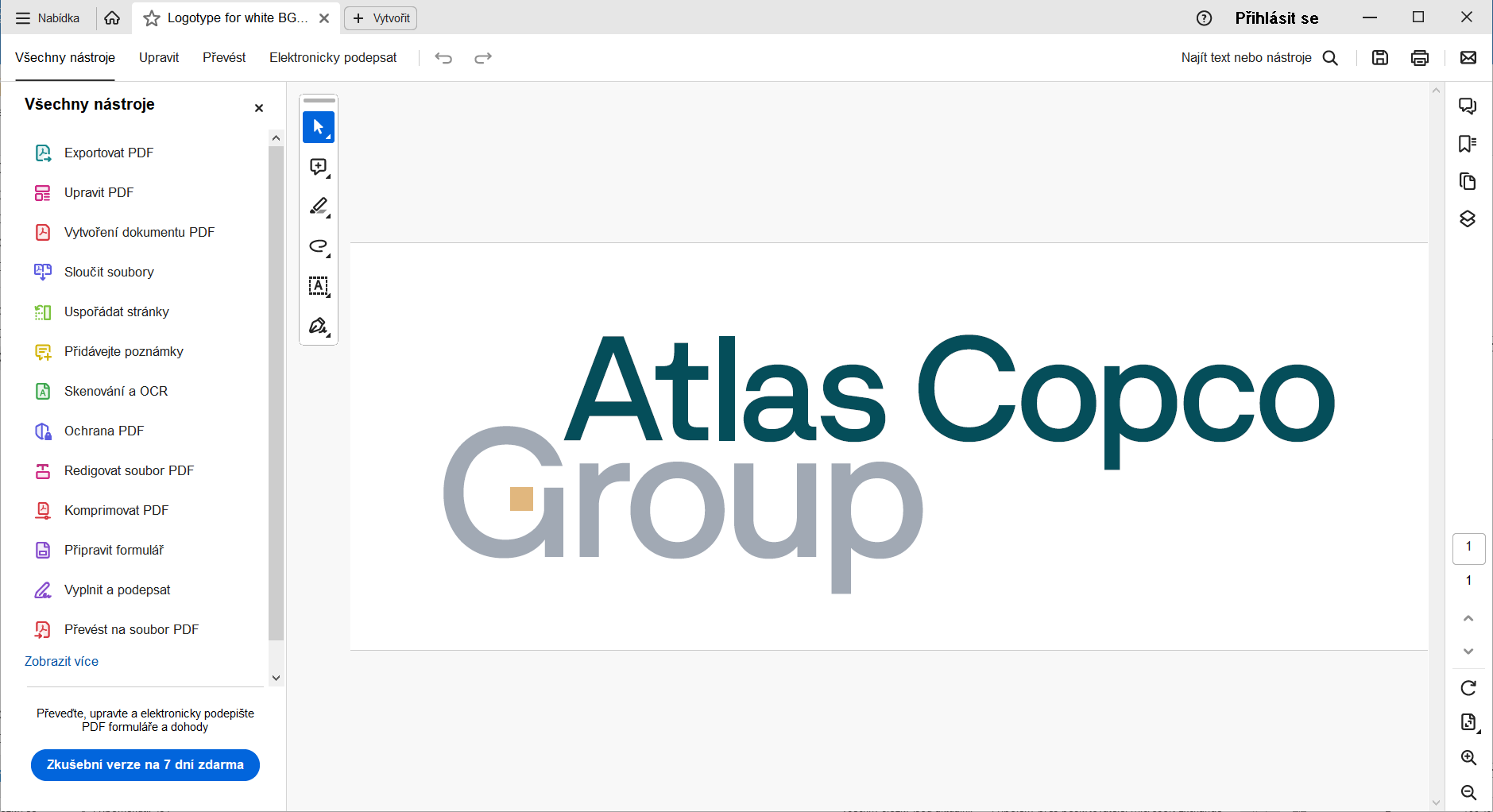 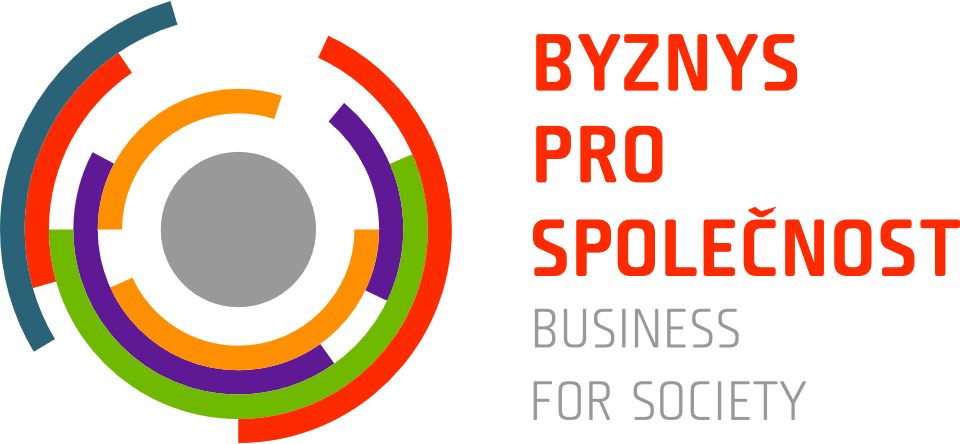 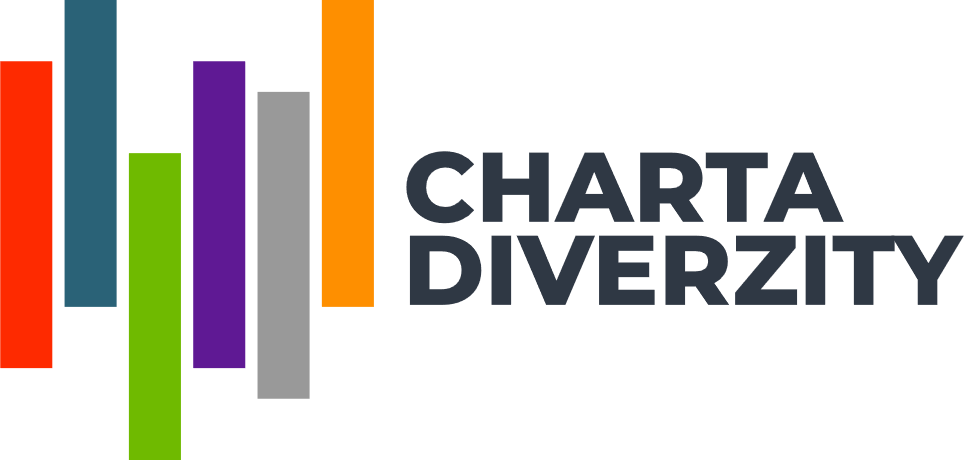 Shrnutí a závěr
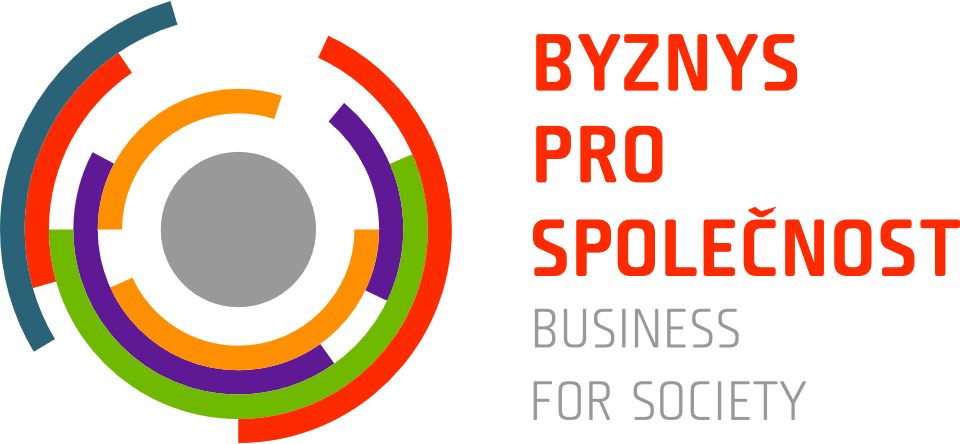 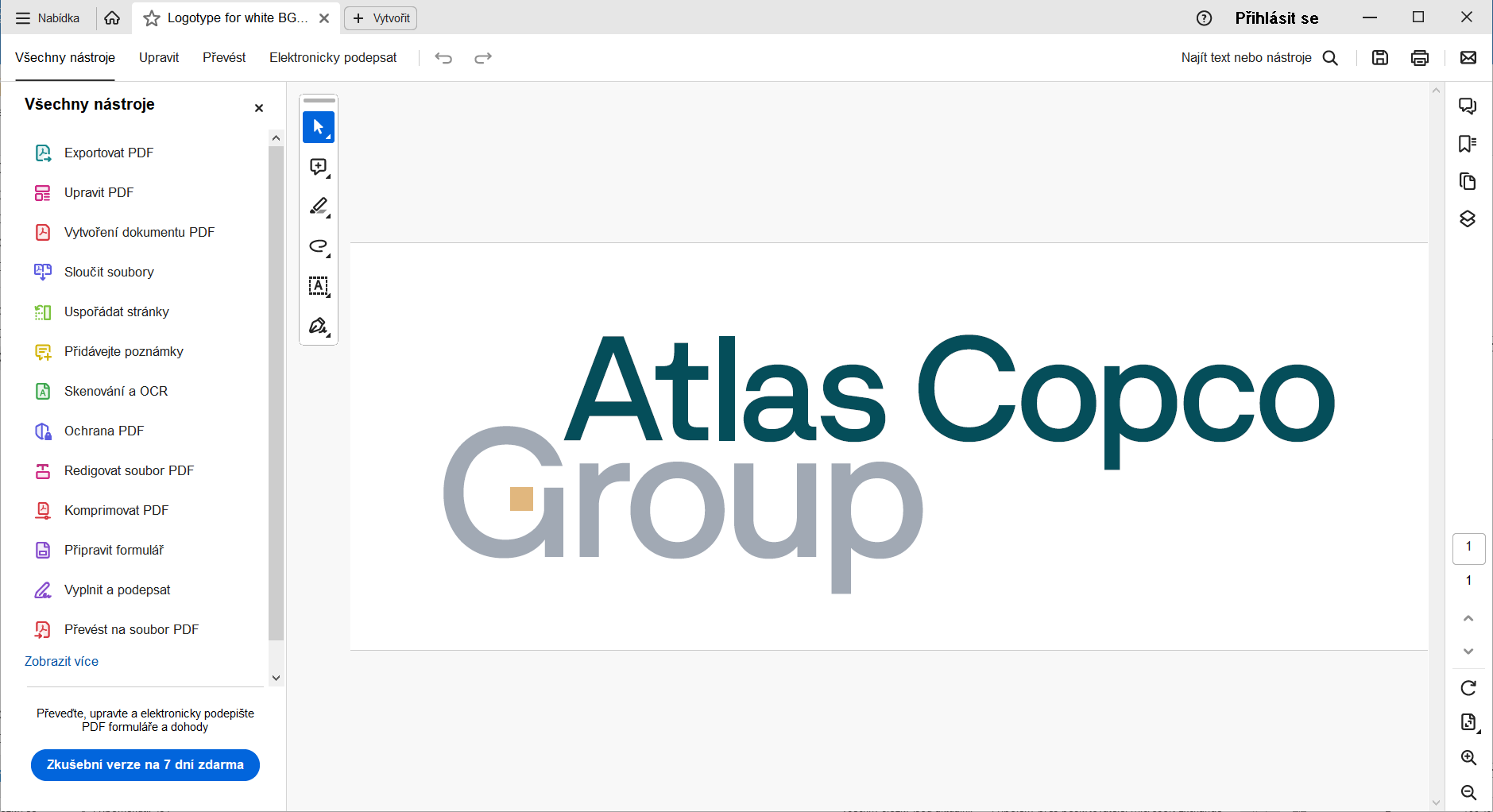 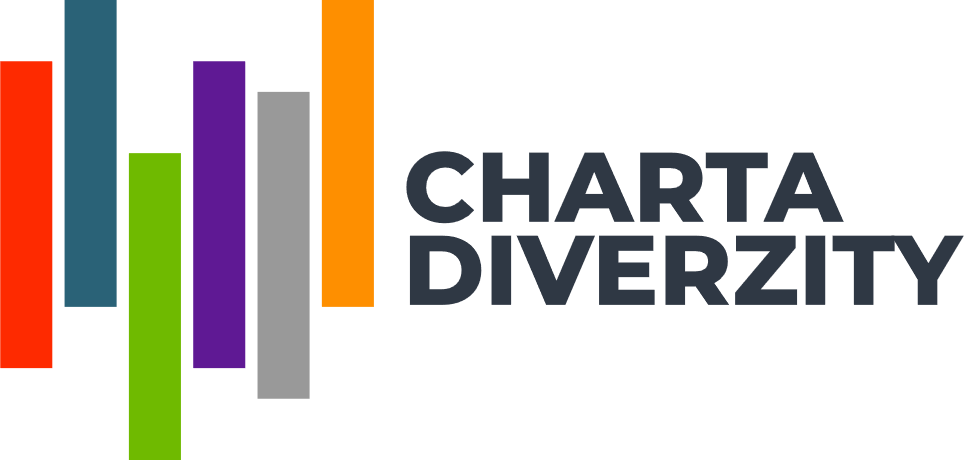